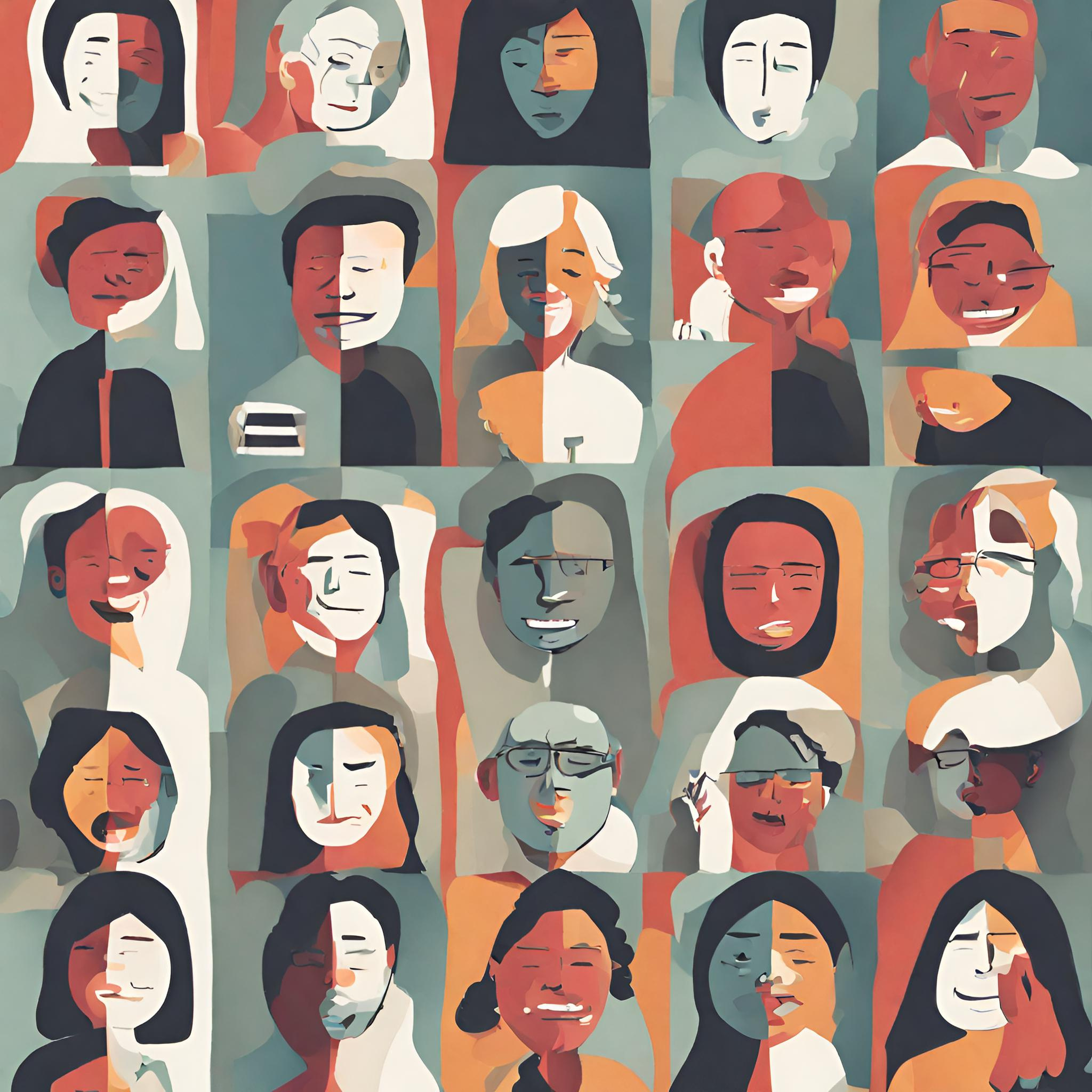 TY TEŻ MOŻESZ BYĆ SAMORZĄDNY/SAMORZĄDNA!
Aleksandra Kuzioła
Co dzisiaj przed nami?
czym jest samorządność?
jakie znaczenie ma samorząd szkolny? czy warto do niego kandydować?
jak samorząd terytorialny może Wam pomóc?
jakie zmiany chcecie i możecie wprowadzić w swojej szkole?
jak zaplanować projekt?
głosowanie na najlepszy projekt!
Co chciałbyś lub chciałabyś zmienić w swojej szkole?
Gdybyś chciał/chciała wprowadzić ten pomysł, jak mógłbyć/mogłabyś to zrobić?
Samorząd uczniowski
należą do niego wszyscy uczniowie i uczennice;
ma swoje prezydium, czyli “organ kierowniczy”. W samorządzie szkolnym są to osoby, które wybieracie w głosowaniu, a które potem reprezentują wszystkie osoby uczniowskie;
taki samorząd musi funkcjonować w każdej szkole - jest to ustanowione prawnie;
ma swojego opiekuna/opiekunkę, czyli nauczyciela/nauczycielkę, który sprawuje nad nim kontrolę i pomaga w realizacji projektów;
wybierają go uczniowie i uczennice w głosowaniu, które jest równe, czyli każdy może oddać głos, który jest tak samo ważny.
Dlaczego samorząd uczniowski jest taki ważny?
dzięki niemu można integrować się między klasami i rocznikami;
uczniowie i uczennice zyskują swój głos i mogą sami decydować o tym, co dzieje się w ich szkole - wprowadzać w życie swoje projekty, organizować pierwsze wydarzenia;
pozwala na naukę samorządności i decyzyjności! 
uczy, jak ważne jest prawo wyboru - teraz wybiera się swoich przedstawicieli i przedstawicielki w szkole, a za kilka lat pójdzie się na wybory do Parlamentu! To dla Was pierwsza okazja do oddania swojego głosu;
rozwijanie zainteresowań - lubicie czytać? Możecie zorganizować związane z tym wydarzenie! A może Waszą pasją jest sport? Dzięki samorządowi uczniowskiemu możecie zainicjować zorganizowanie w szkole rozgrywek w którejś z dyscyplin sportowych;
rozwijanie pewności siebie i odpowiedzialności;
poczucie bycia dostrzeganym.
Samorządność
samodzielne decydowanie o sobie przez jakąś grupę ludzi;
wiąże się z braniem odpowiedzialności za swoje decyzje;
samo-rządzenie - rozwiązywanie swoich spraw przez “samych zainteresowanych”;
do samorządu, np. uczniowskiego, nie należy się “z wyboru”, ale ponieważ jest się członkiem/członkinią jakiejś grupy;
ALE takie samorządy mają swoich przedstawicieli/przedstwicielki, np. przewodniczącego/przewodniczącą, zastępcę przewodniczącego/przewodniczącej.
Samorząd terytorialny
też może Wam pomóc w realizowaniu Waszych pomysłów!
Urząd Miasta Lublin wsparł akcję uczennic Międzynarodowego Liceum Ogólnokształcącego w Lublinie. W szkołach w mieście pojawiły się sfinansowane przez Urząd różowe skrzyneczki;
samorząd terytorialny to między innymi Urząd Miasta, Rada Miasta Lublin
 partycypacja@lublin.eu, 2023@lublin.eu
Projekt
tytuł
grupa robocza - kto go tworzy? Kto będzie potrzebny?
grupa docelowa - dla kogo się go tworzy? Kto ma wziąć w nim udział?
termin
miejsce
cel - po co taki projekt ma powstać? Dlaczego akurat on jest ważny?
zapotrzebowanie, np. niezbędne materiały do przeprowadzenia warsztaty
plan realizacji, np. plan przebiegu wydarzenia, która chce się zorganizować
promocja - jak poinformujecie o nim innych
W grupach stwórzcie pomysł projektu, który chcielibyście/chciałybyście wprowadzić w swojej szkole. Wymyślcie dla niego hasło promocyjne.
Co wyniosłaś/wyniosłeś 
z zajęć?
Dzięki za udział! To co? Bierzecie się do działania?